Cultivating leadership in the health and wellness center
2
Our goals for today
Identify the importance of leadership
Discuss the foundational pillars of strong leadership
Describe the effects of leadership on staff and students
Define the differences between leadership and management
Understand how leadership impacts risk management
1. The importance of leadership
[Speaker Notes: So lets start by defining what leadership is. Leadership is defined as the ability of an individual or a group of people to influence and guide co-workers, patients, students, or teams.  It impacts the quality of care, student/staff satisfaction, adaptability, ethical guidance, and integrity.]
Quality of care
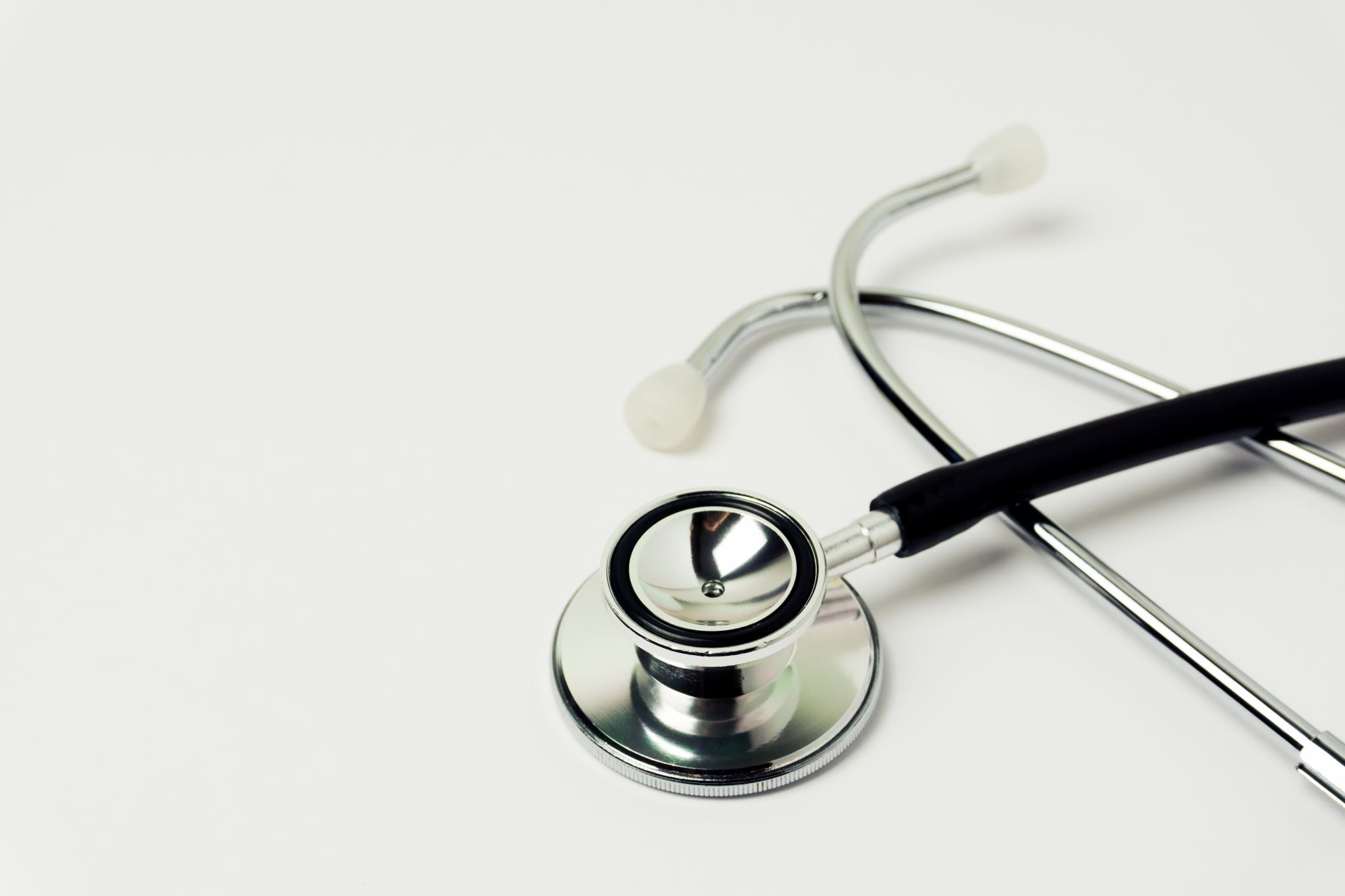 Leadership can help ensure high-quality patient care. For example, good communication can help nurses understand patients' concerns and provide individualized care. Collaborative leadership can also help cross-disciplinary teams work together to improve health outcomes
4
[Speaker Notes: Leaders are necessary for setting improvement goals and then: 1) equipping staff with methods and skills to reach those goals, 2) building management structures and aligning sys- tems to support improvement, and 3) creating a culture that promotes innovation and problem-solving.]
Student & Staff Satisfaction
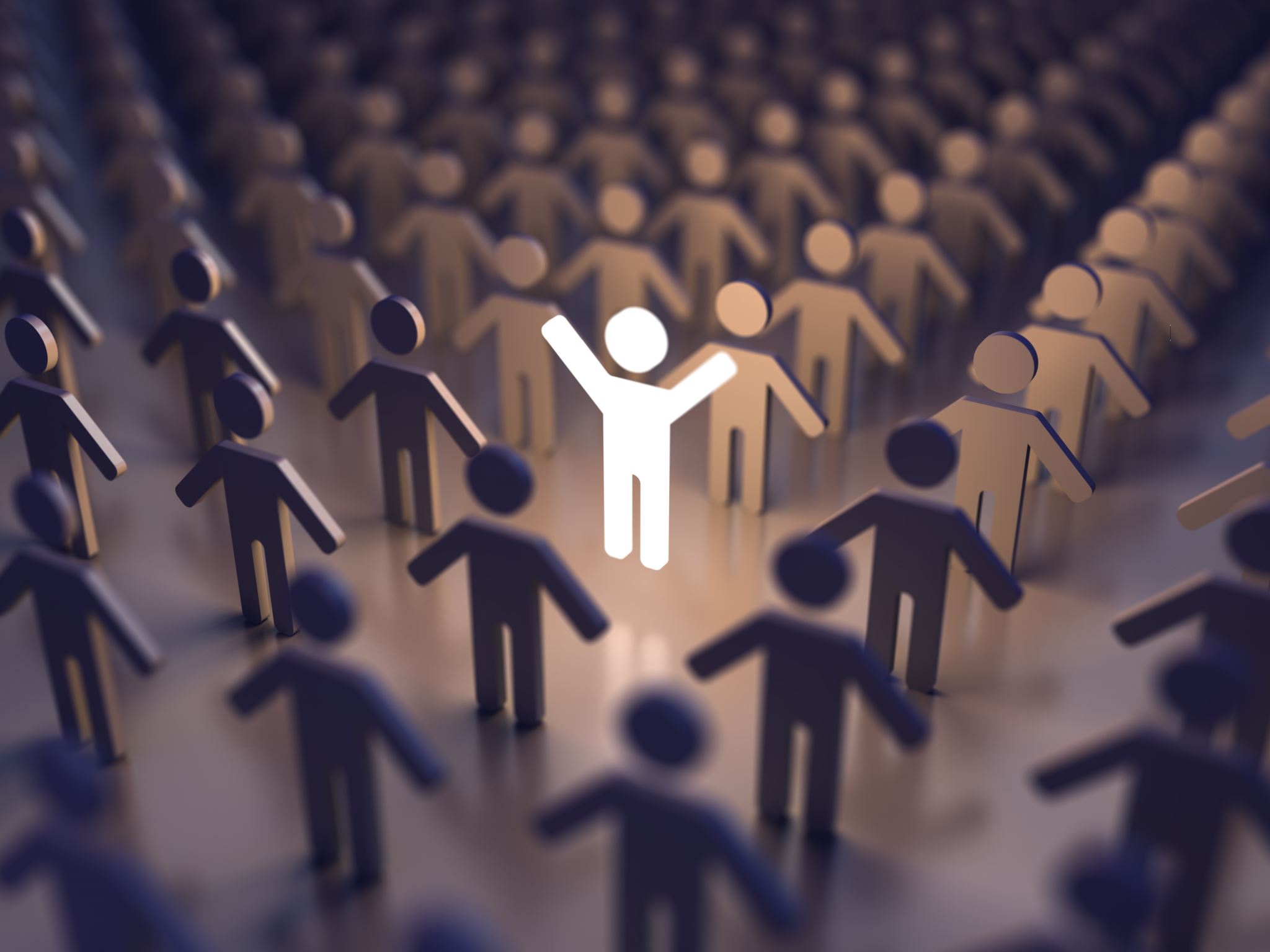 Leadership can help create a positive team culture and keep staff satisfied. Team building exercises can help improve team members’ relationships, leading to happier employees. Mentorship can also help employees reach their goals and manage stress.
5
[Speaker Notes: When the health and wellness team collaborates, students are more satisfied with their care.  The team and the student experiences less stress when the team fulfills their duties, knowing their counterparts are working towards a common goal.  When expectations are clear among the wellness team, there is less confusion about the students’ care.  When communication between the team and the student is clear, students experience greater clarity about their treatment and expected outcomes.  This leads to improved compliance and increased employability for the student.]
Adaptability
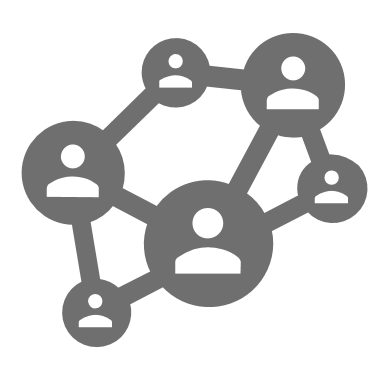 Effective Leadership can help create adaptability within the health and wellness team who can respond and adapt to challenges, much like we did during the pandemic.
6
[Speaker Notes: Adaptability in leadership is the ability to be flexible and responsive to changes in the business environment. Adaptable leaders can quickly adjust to new situations and changing circumstances, and make the necessary changes to achieve success. They can also stay focused on their goals while adjusting how they achieve them.
When PRH changes occur, we adapt and change operations to be compliant with the changes while improving care.]
Ethical guidance
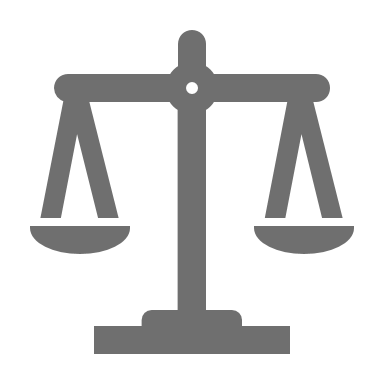 Ethical guidelines are rules or principles that help people or organizations act ethically and responsibly in a particular context or domain.
7
[Speaker Notes: Ethical guidance is important because it helps establish standards of behavior, promotes fairness, protects rights, and minimizes chance of harm.]
Integrity
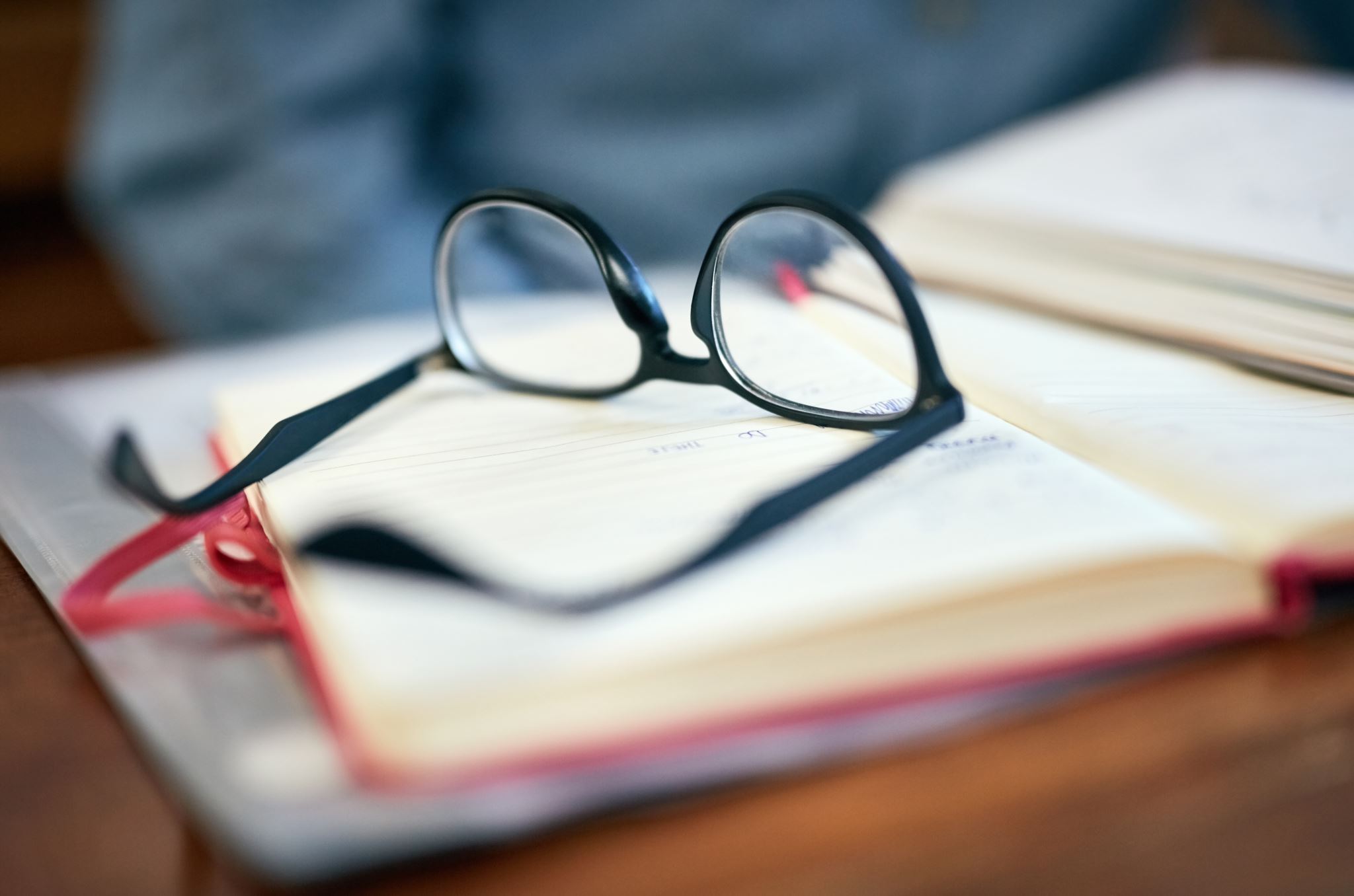 A person’s commitment to honesty and a willingness to do what is right for your staff and students.
8
[Speaker Notes: Prioritizing doing the right thing: Over personal gain or short-term financial implications
Being accountable: Following through with decisions, even when no one is around to see it
Being honest: Not hiding mistakes or when you're wrong
Expressing gratitude: For others
Respecting yourself and others: No matter where you are]
2.  Leadership Pillars
[Speaker Notes: Jason

Step 3, build leadership through training and collaborative work. 
Can't say it enough.  Communicate with your staff and students.
Eye contact with students and staff and actually listen to what they have to say.
Set goals for your team and students
Do not approach center staff or students in a confrontational manner.  Try not to raise voice or appear upset.
If an issue is brought to your attention, try and reach a conclusion in a timely manner.  Do not leave those concerned uninformed on what the resolution is.
Provide awards or verbal praise to staff performing well
Be strong in your decisions, offering the reasons for what was decided.
Care for your students and staff.  Care what they think.  Care when they feel.  Care about the work being provided.  It's the most powerful tool you have in your leadership bag.  If you care for them, they will care for you.

Shannon:
Build on your staff’s strengths and interests when assigning duties to them such as Weight Management Program, Family Planning, Chronic Care. Encourage staff to come up with innovative ideas to involve students in various programs to improve their health and to develop healthy life style choices
Encourage a team approach
Remember to model professional behavior and being a positive role model to staff and students(they do watch staff and learn from staff behaviors)]
10
Communication
Effective leadership depends on trust. However, this is not possible without meaningful communication. It is through communication that you truly get to know team members: what drives and excites them—or what makes them feel worried, disrespected, or disengaged.

In turn, effective and transparent communication allows team members to connect with you and your team’s vision. This is key to building mutual respect, overcoming barriers, and ultimately fostering a driven and purposeful workplace environment.
[Speaker Notes: Staff Communication
Communication is a powerful tool that addresses growing and complex health challenges.  It can help to change staff knowledge, attitude, and behaviors, empowering them to make positive choices that protect and improve their productivity, health, and well-being.

Student Communication
A health and wellness team who takes time to listen and understand student concerns and barriers are better prepared to address issues as they arise, which results in better student outcomes.  
In contrast, poor communication, or lack of communication in a health and wellness department can lead to distrust among students, misunderstanding of care directions, and failed treatment protocols.]
Active Listening
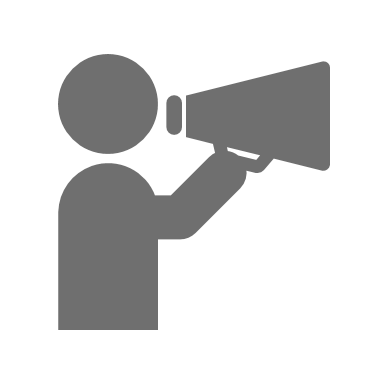 Active listening is a key skill for leaders and a characteristic of effective leaders. It involves paying close attention to what others are saying verbally and non-verbally and trying to understand their feelings and perspectives. Active listening can help leaders build rapport and positive student and staff relationships.
11
[Speaker Notes: Student-centered care involves treating a student receiving healthcare with dignity and respect and involving them in all decisions about their health. Every student has unique individual needs. Healthcare providers must look at the individual and have students play active roles in their own care. This concept is especially important for those with chronic conditions that require life-long monitoring and care.​
​]
Goal Setting
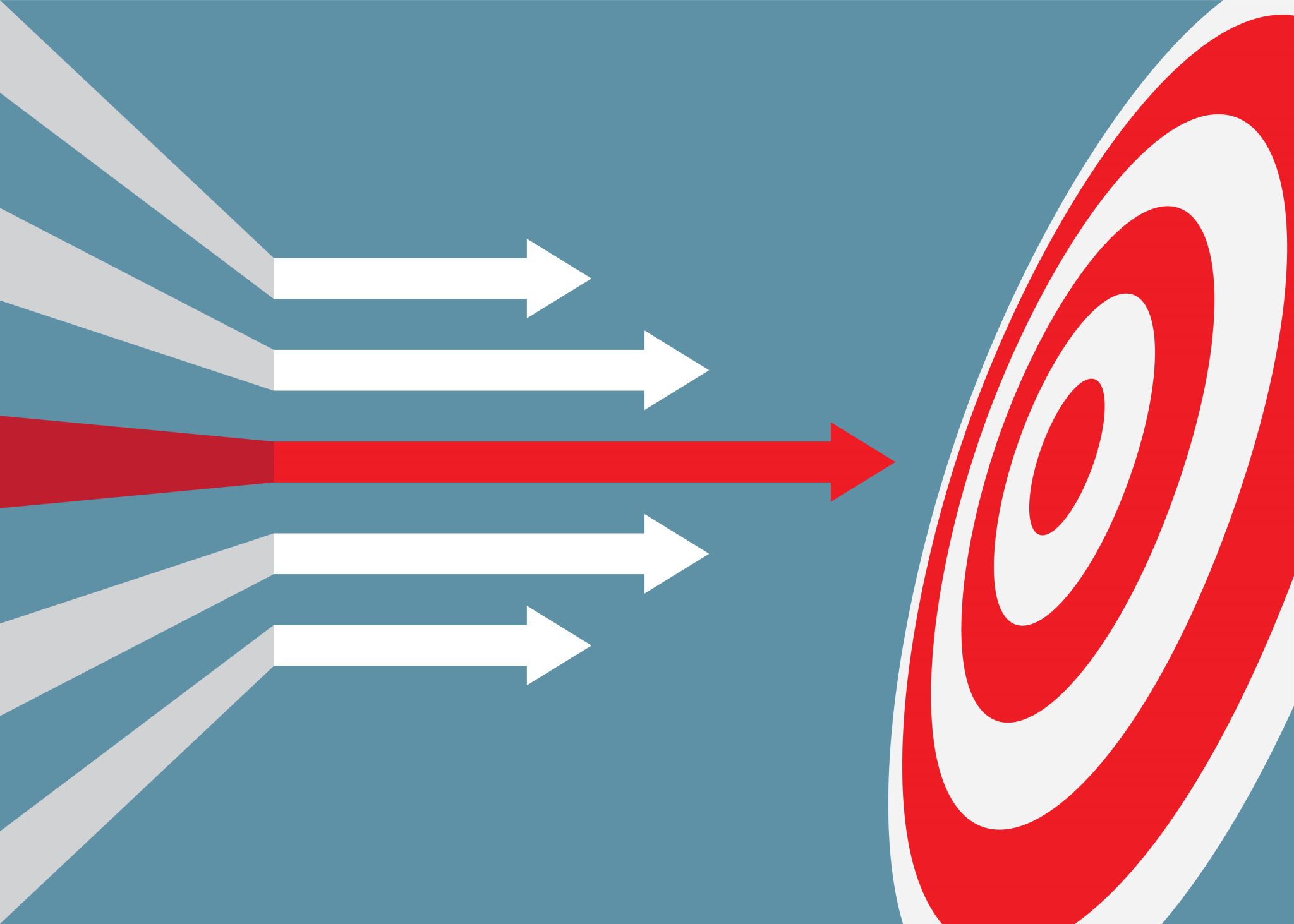 Goals are what give you the focus and direction to actually make steps towards improvement. Without them, you can get lost in the weeds of unrealised potential and a lack of motivation. This is especially true of goals that are linked to business priorities.
[Speaker Notes: Goal setting is a soft skill that involves setting and working towards achievable goals. It can help people be more proactive, organized, and focused on results. Some goal setting skills include:
SMART goals
A popular method that stands for Specific, Measurable, Attainable, Relevant, and Time-bound
Performance goals
Can be an important part of performance management in the workplace, helping employees work towards the same goals
Action plan
An essential part of goal setting that should include the overall process of achieving the goal
Time management
Involves prioritizing tasks based on their urgency and importance, and setting realistic deadlines
Backward goals
Involves using the goal to help decide what steps are needed to reach it
Identify the purpose of the goal
Can help enhance motivation and productivity by providing a sense of purpose and direction]
Diplomacy
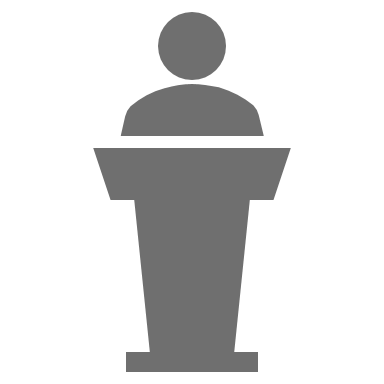 Diplomatic leadership is a leadership style that involves balancing sensitivity with assertiveness to create a constructive and harmonious work environment. It's a key skill for navigating conflicts, facilitating negotiations, and ensuring that all team members feel valued and heard. Diplomatic leaders often have the following characteristics:
Relationship builders
Conflict resolvers
Trustworthiness
High moral standards
13
[Speaker Notes: Relationship builders
They form deep personal bonds with their team and are described as kind and giving.
Conflict resolvers
They strive to resolve conflicts peacefully and would rather avoid them altogether.
Trustworthy
They demonstrate respect and tact, and are willing to participate, listen, and build consensus.
High moral standards
They serve as an example for others to follow and keep the organization's reputation intact.]
Conflict resolution
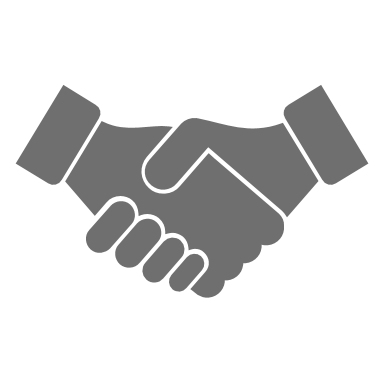 The initial step in conflict resolution is to prevent escalation. Effective leaders remain composed, avoid personal attacks, and focus on addressing the issues at hand rather than assigning blame or pointing fingers. They employ active listening techniques, show empathy, and ask the other party clarifying questions
14
[Speaker Notes: Asking thoughtful questions
Responding calmly to anger
Being flexible
Treating others with respect and integrity
Showing forgiveness
Maintaining a positive attitude
Using humor when appropriate
Creating an open communication culture
Being clear, transparent, and honest
Working through stress management tactics]
Staff & Student Motivation
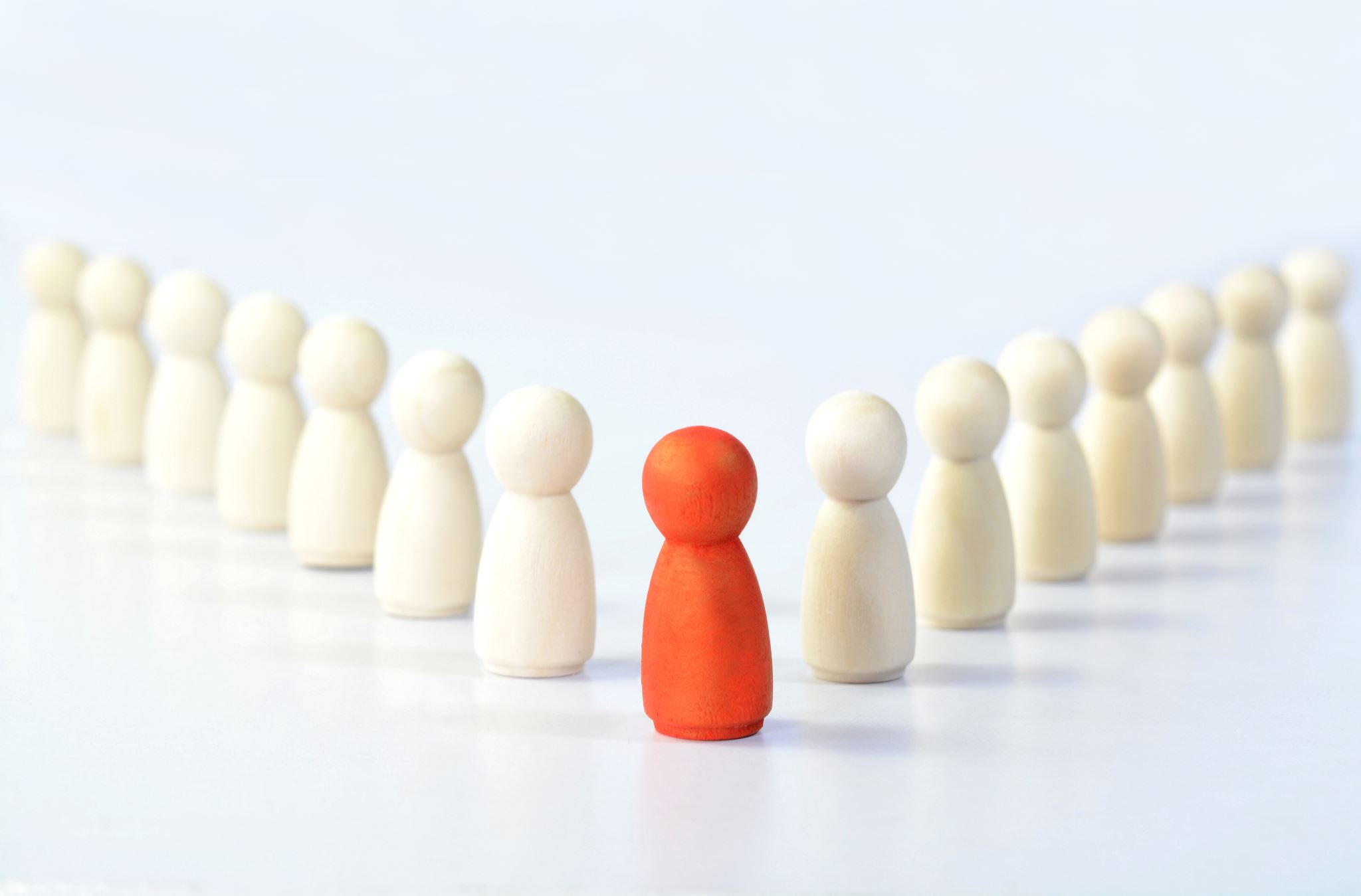 Motivating both staff and patients can be important in leadership, as staff performance and well-being can impact patient satisfaction. Here are some strategies that leaders can use to motivate staff and patients:
[Speaker Notes: Communicate
Share the organization's mission and goals clearly and consistently, and explain how staff fit into the big picture. This can help staff feel like their work is part of something bigger and encourage them to set personal goals. Leaders can also establish transparency around performance expectations and celebrate success.
Be empathetic
Listen to staff feedback, provide options for how they want to work, and allow them to make decisions.
Be supportive
Ensure that work environments are managed in a way that protects staff well-being. Leaders can also be patient with staff and measure things that produce results, like attitude and work ethic, over time.
Be a role model
Demonstrate strong values and a good work ethic, and inspire staff with a compelling vision for the future.]
Decisiveness
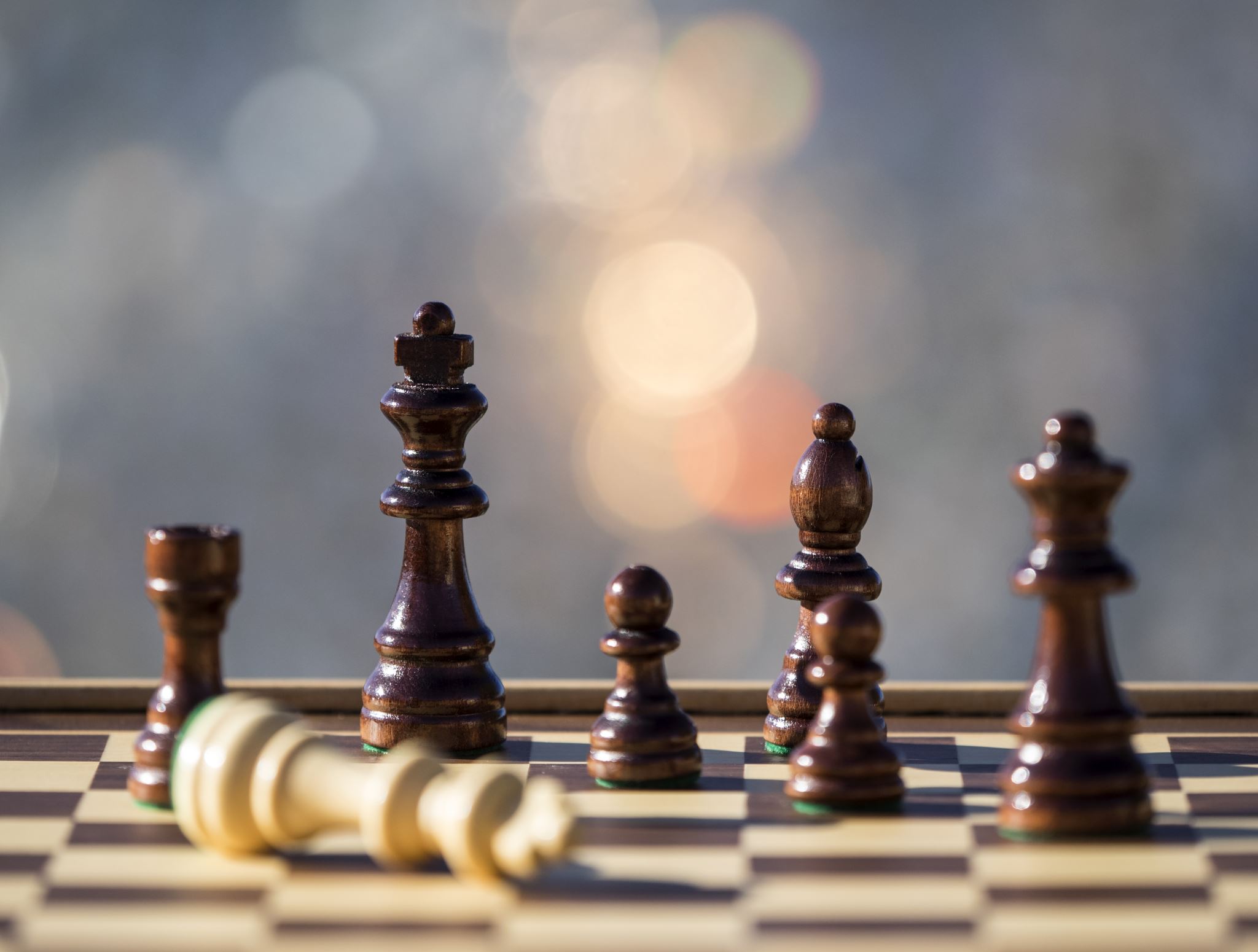 Decisiveness is a crucial quality for effective leadership. It involves making clear, confident decisions, even when there is uncertainty or ambiguity. Decisive leaders are often associated with strong leadership skills and the ability to take charge and make things happen.
16
[Speaker Notes: Decisive leaders can develop their skills by:
Setting clear goals and priorities
Seeking diverse perspectives
Being able to communicate and justify their decisions
Taking responsibility for the impact their decisions have on the company and others
Committing to following through on the actions needed to carry out a decision 
Decisiveness can be key to:
Effectively executing plans
Achieving goals
Making the difference between plans that lack direction and those focused on achieving objectives
Fostering a culture of trust and efficiency throughout the organization]
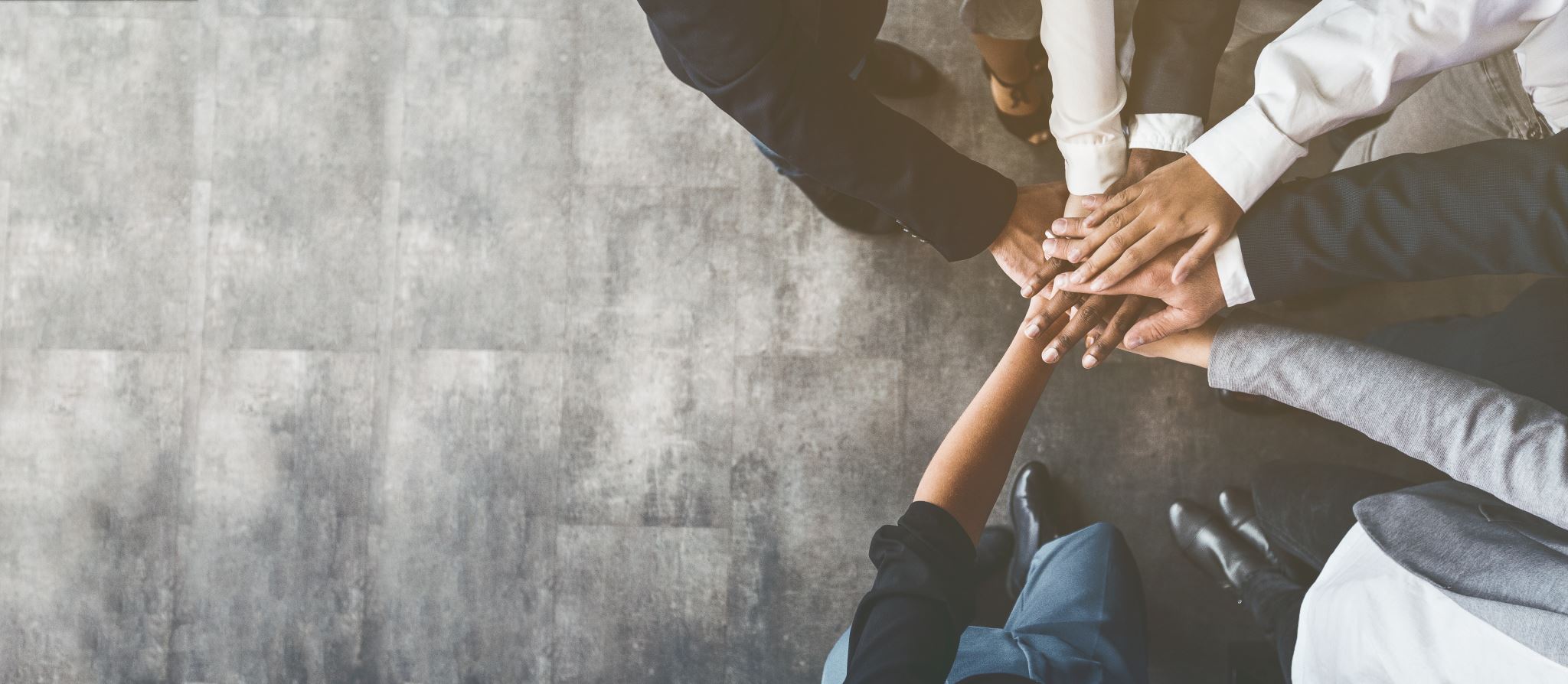 Empathy
Empathy is an important leadership skill that can help leaders build trust, strengthen relationships, and create psychologically safe spaces for their teams and students. Empathetic leaders show genuine concern for their team members' well-being and can understand and respond to their needs and emotions. This can help leaders provide motivation, support, and comfort, and can also increase employee productivity, innovation, and job satisfaction.
17
[Speaker Notes: Here are some ways that leaders can demonstrate empathy:
Active listening
Create a space where employees feel heard and valued by listening attentively to their thoughts, concerns, and ideas. Reflect on what has been said to ensure understanding, and act on the feedback.
Self-awareness
Understand your own emotions and how they may impact your interactions with others, so you can regulate them and respond empathetically.
Flexibility
Adjust your leadership style to meet the needs of your team and the situation.
Approachability
Be approachable and provide guidance and motivation to improve your team's performance]
3. Effects of effective leadership on students & staff
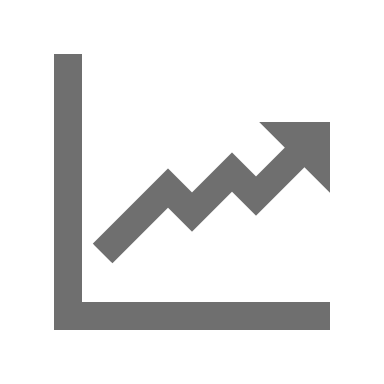 Improved quality of care for our students
Improved student and staff satisfaction
Better health and wellness clinic operations
Improved relationships across the center into other departments
Reduced staff turnover
Maintained OBS levels
18
[Speaker Notes: Communication
Great communicators can inspire and engage teams, which can improve patient outcomes and foster collaboration. Effective communication can also create a supportive environment for patients and nurses, which can lead to increased job satisfaction and retention.
Transformational leadership
This style of leadership can impact patient satisfaction and security, as well as the well-being and engagement of healthcare workers.
Discussion leadership
This is considered a critical step in healthcare delivery, as it can help provide safe and effective care to patients.
Fostering a harmonious work environment
Leaders can help maintain a positive work environment by regularly communicating the organization's culture and core values, which can help keep morale high.
Motivation
Good leaders can significantly impact the motivation of their team members by influencing their behavior and attitudes towards work.
Promoting interdisciplinary collaboration
Leadership is necessary to provide quality care and interdisciplinary collaboration, and good leadership has been shown to improve healthcare provider satisfaction]
4. Difference between leadership and management
19
[Speaker Notes: Efficiency: Leadership fosters creativity and encourages new ideas. In contrast, management prioritizes efficiency and streamlining operations. People Management: Leaders inspire and motivate their teams. Managers, on the other hand, are more concerned with coordination and organization.]
FOCUS
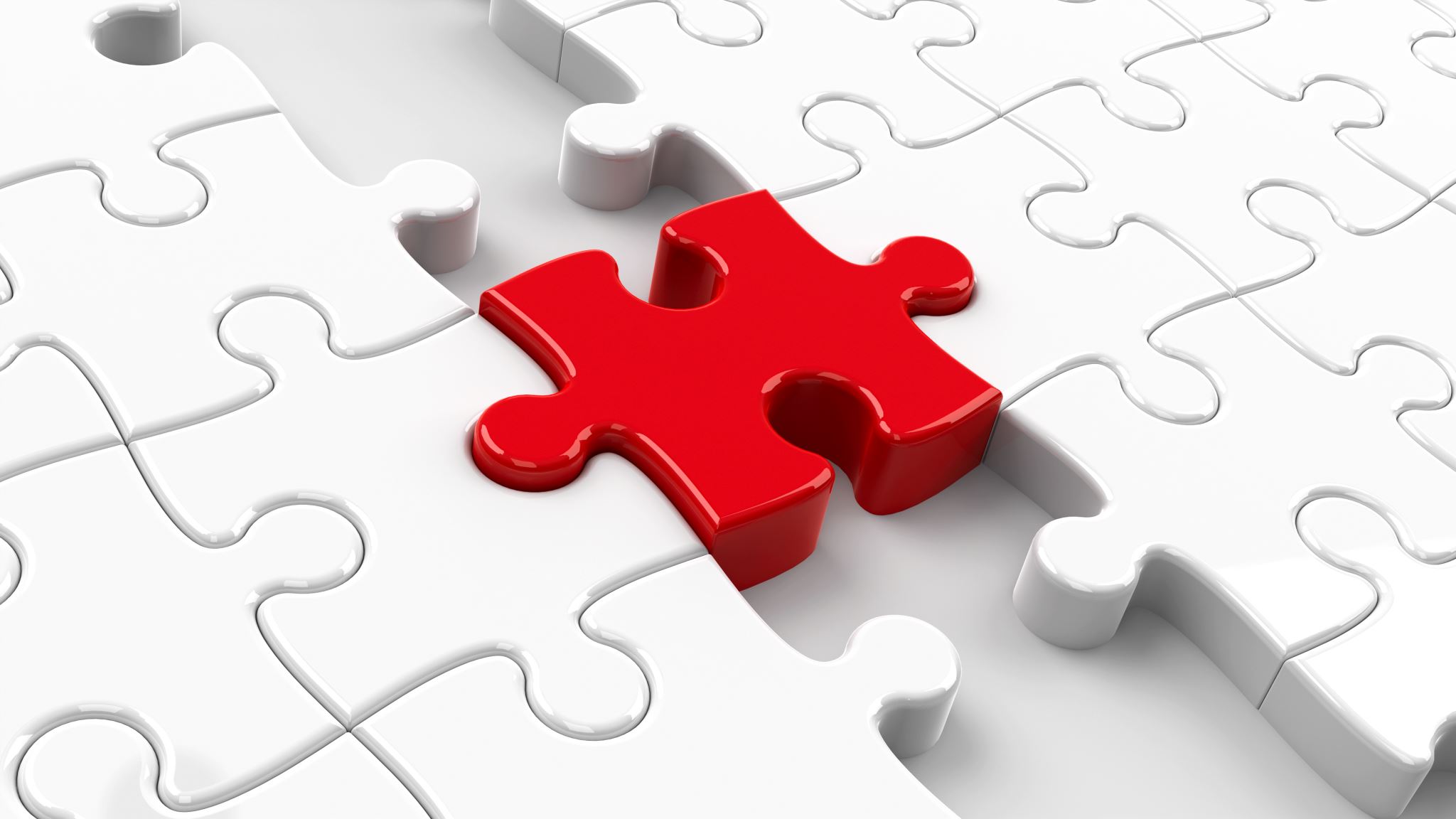 Leadership is more long-term and future-oriented, while management is more short-term and present-focused. Leaders inspire and motivate their teams to work toward a common vision for the organization's long-term success. Wellness directors are responsible for the day-to-day operations and ensuring the organization runs smoothly.
20
[Speaker Notes: A primary task of leadership is to direct attention. To do so, leaders must learn to focus their own attention. When we speak about being focused, we commonly mean thinking about one thing while filtering out distractions.]
Approach
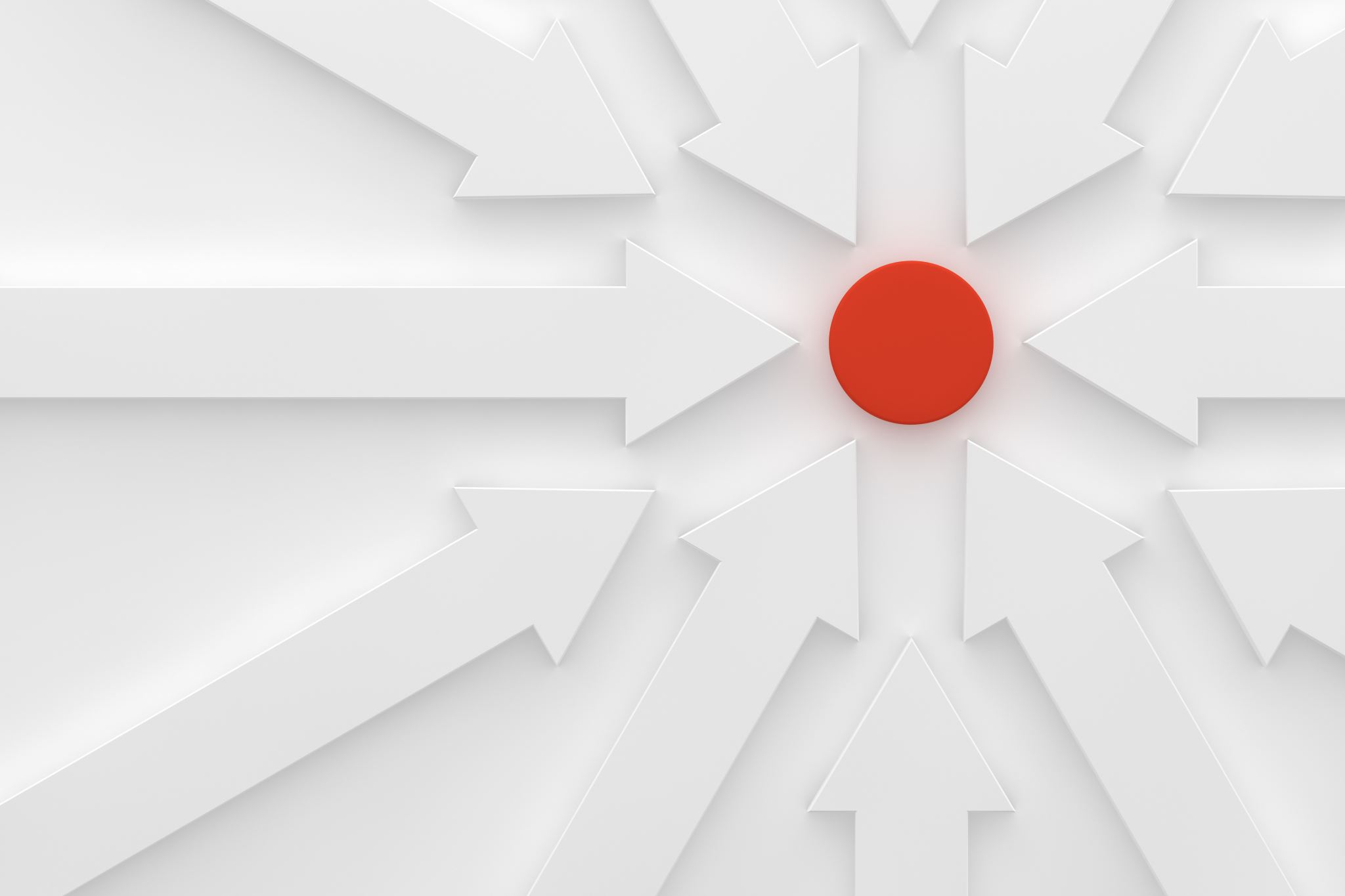 Leaders influence and enable others to contribute to the organization's success. They communicate a compelling vision, articulate values, and guide teams through change. Managers control a group or organization to achieve a specific objective. They create circles of power and working relationships that are largely transactional.
21
[Speaker Notes: Strong team leaders can identify skills within their team members to highlight strengths and create a cohesive group. By clearly defining roles and responsibilities within the team, you can help individual members feel involved in shared goals, increasing overall motivation and productivity.]
roles
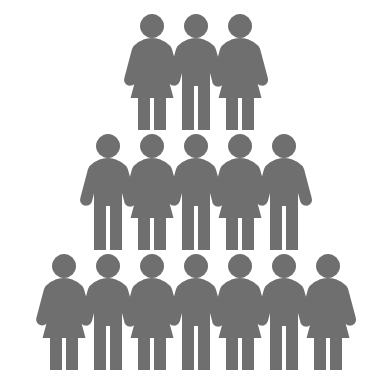 Leaders align people to the organization's vision and mission, while managers organize and staff. Leaders might also recognize and celebrate accomplishments, while managers might monitor performance metrics.
22
[Speaker Notes: Delegation is a leadership style where a supervisor assigns work to their team members and gives them the space to complete projects. It involves leaders trusting their employees and allowing them to exercise creativity and take responsibility. Delegation can help leaders focus on higher-value activities, such as strategic thinking and coaching their teams, while also giving team members opportunities to get involved in interesting projects. Effective delegation can also help build team skills and allow team members to develop new strengths]
5. Leadership’s role in risk management
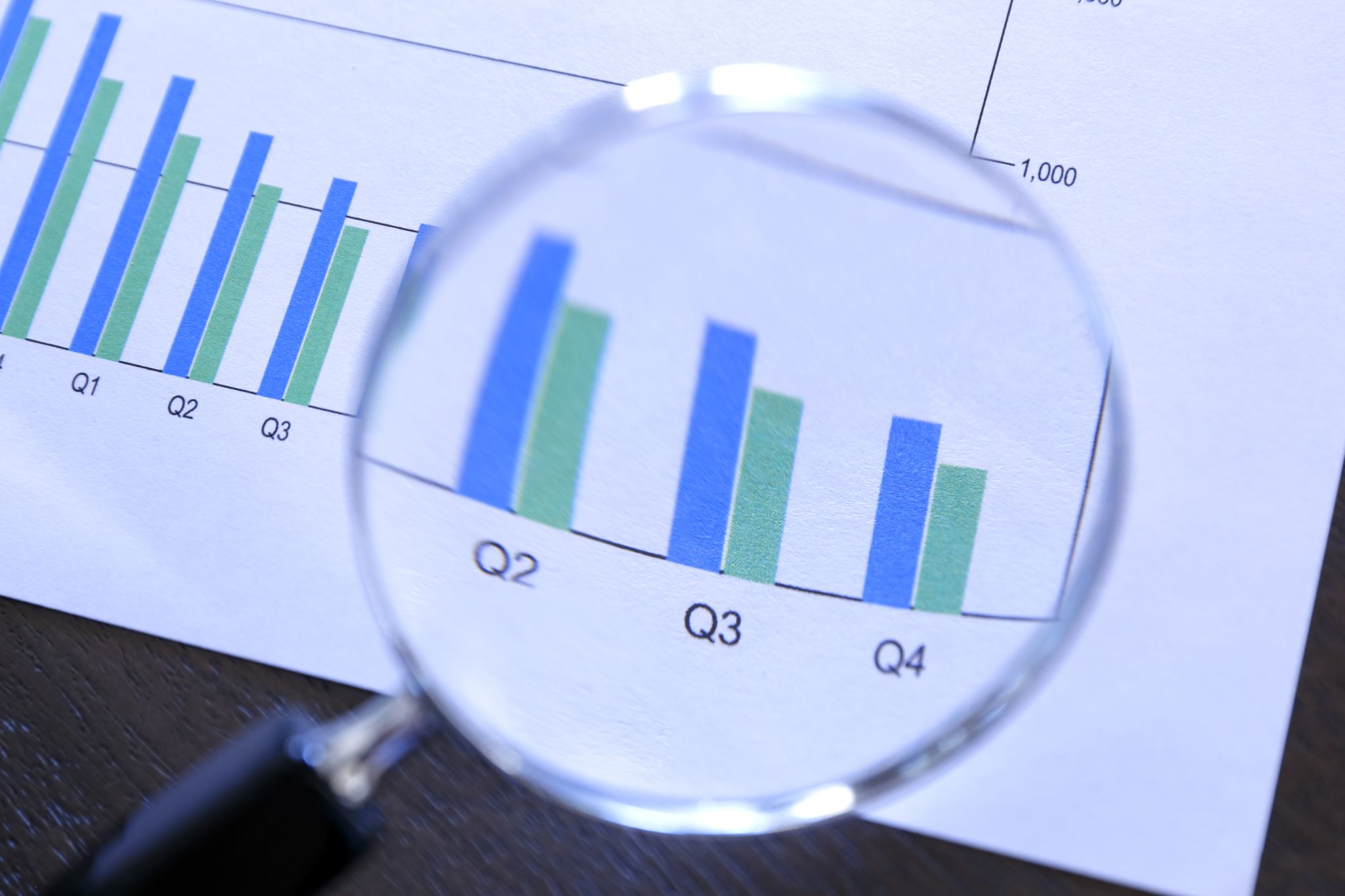 Risk management is a system of clinical and administrative processes, procedures, and reporting structures that aim to detect, monitor, assess, mitigate, and prevent risks to students, staff, centers, operators, and the government.
23
[Speaker Notes: Leadership can impact risk management in healthcare in many ways, including:
Cultivating leadership skills
Developing the next generation of leaders through mentoring, training programs, and succession planning can help ensure continuity and stability.
Encouraging distributed leadership
Fostering leadership at all levels of an organization can lead to innovative problem-solving and engagement.
Promoting continuous education and training
Helping medical staff develop their skills can make them feel valued and confident in the care they provide.
Promoting transparency
Healthcare organizations should commit to frequently assessing data and meeting expectations for transparency.]
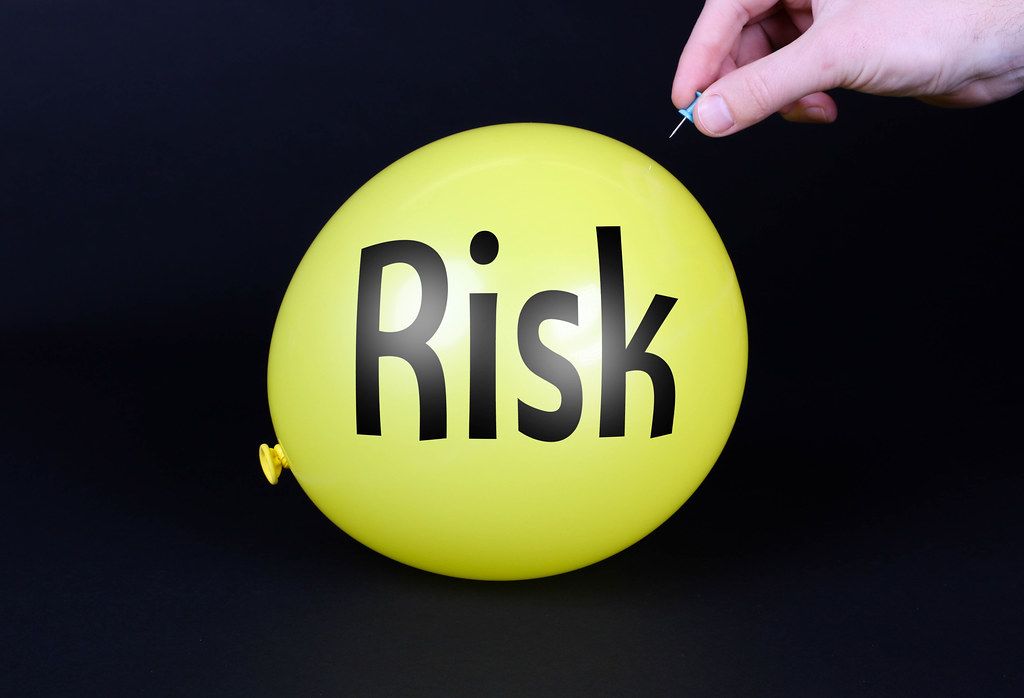 Student
Staff
Center
Operator
Government
Levels of Risk
[Speaker Notes: Many of the findings that arise on PCAs pose a very real risk to everyone including the student, the center, the operator, and the government. 
Most vital is the risk to the student’s health and well-being. For example, when staff aren’t properly trained in Narcan administration, a student could easily die from an overdose. Or a missed referral can lead to a potentially fatal health outcome. Centers and operators have a responsibility to follow Job Corps policies and procedures for everyone’s benefit.]
So, how do we reduce risk????
25
Cultivating leadership
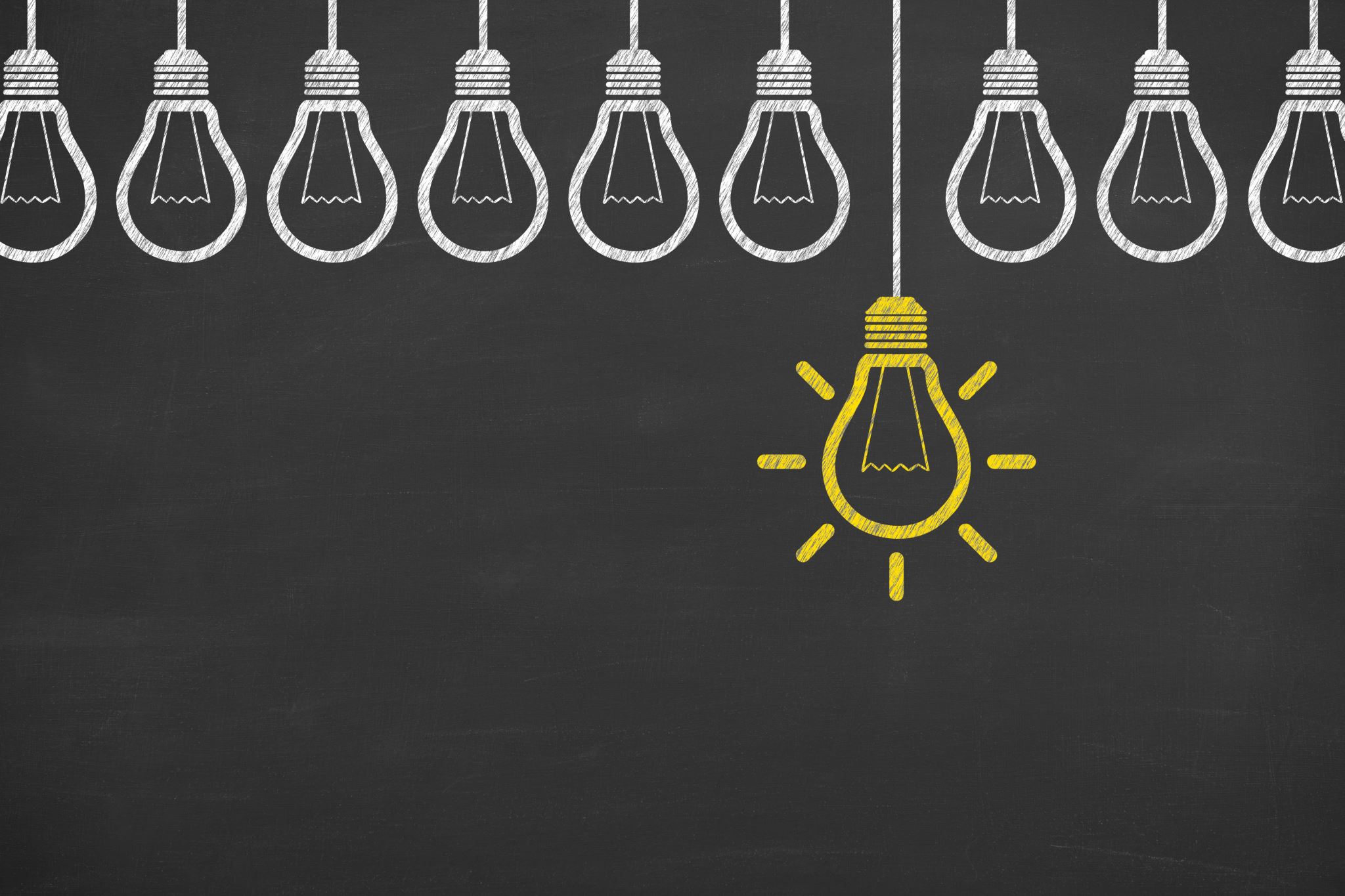 staff through mentoring, training programs, and succession planning helps ensure continuity and stability within the health and wellness department.
26
[Speaker Notes: Identify your strengths and weaknesses. This isn't always easy – we often have blind spots for our own strengths and weaknesses. ...
Take management and leadership courses. ...
Brush up on your hard skills. ...
Find a mentor. ...
Determine your goals. ...
Admit when you fail and move on.]
Promoting continuing education and training
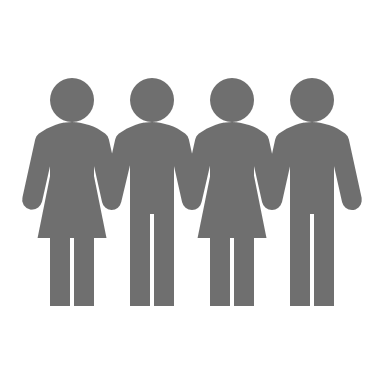 Helping the health and wellness team develop their skills can make them feel valued and confident in the care they provide.  Listen to their ideas and implement them that could positively impact the overall care.
Share opportunities for continuing education in the community with staff and encourage their involvement.
Take advantage of the education we provide through Job Corps.
27
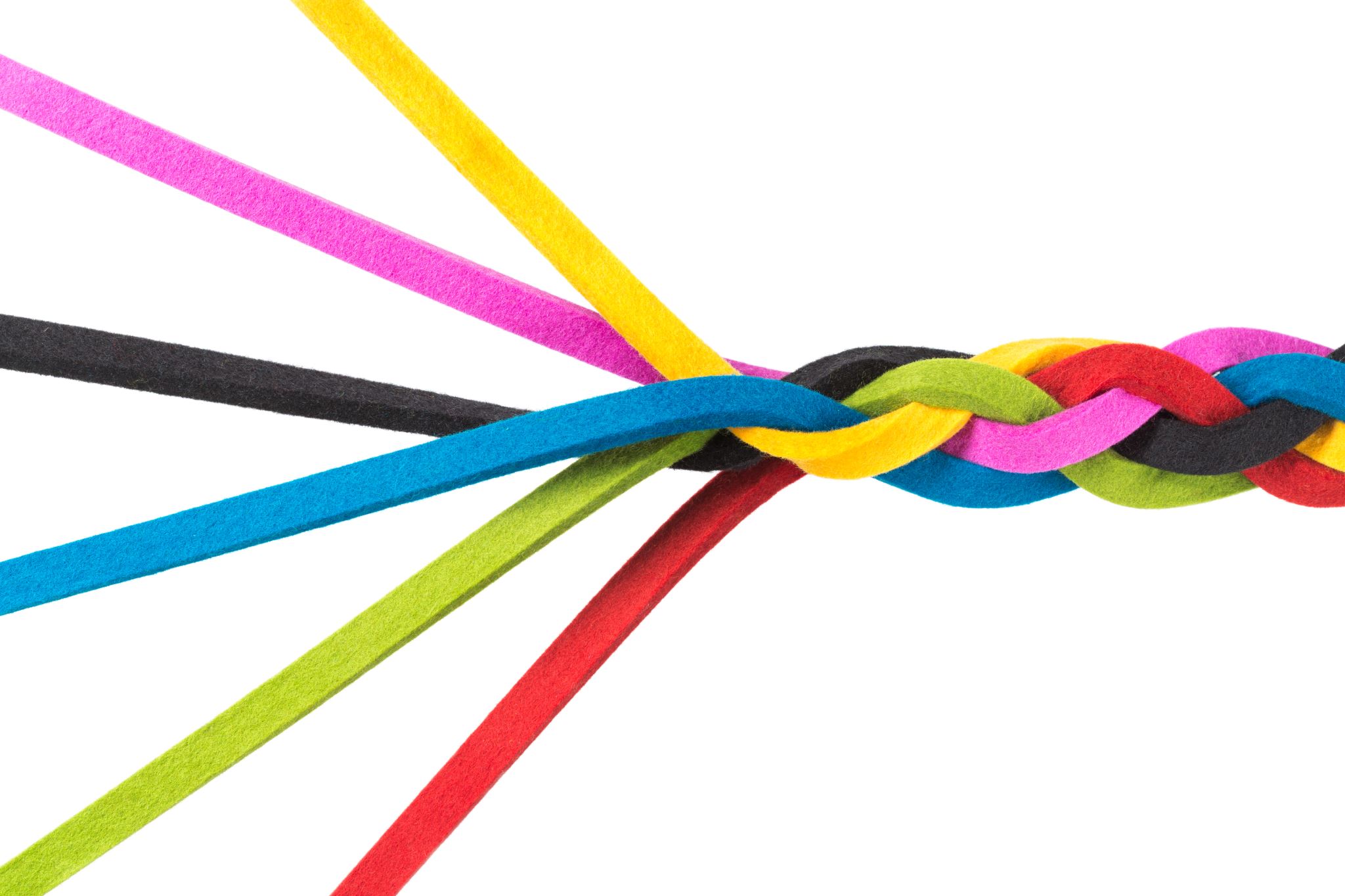 Transparency
The health and wellness team should commit to frequently sharing CQI and chart audit results while meeting expectations for transparency.
28
[Speaker Notes: Share expectations with staff and update the team on how they’re performing.
Don’t be afraid to share near misses with staff
Invest the time in your orientation of new employees, ensuring they are competent in the process and feel comfortable.
Evaluate chart audits and share findings with team]
Inspire, retain, and support staff
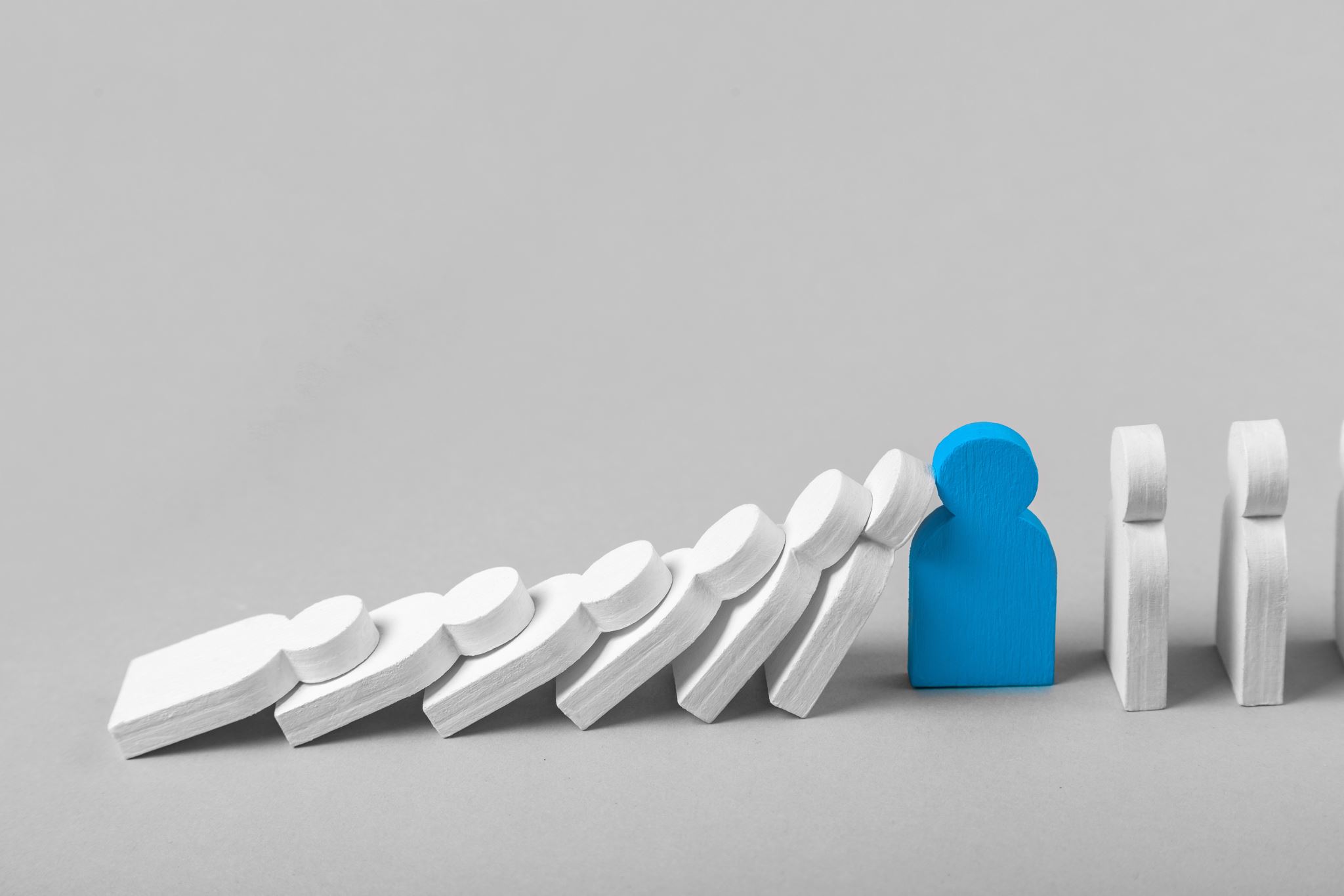 Effective leadership can directly reduce medical errors by decreasing staff turnover resulting in retention of experienced staff.
29
[Speaker Notes: INSPIRE
etting clear goals and expectations
Promoting teamwork and collaboration
Fostering recognition and appreciation
Prioritizing diversity, equity, and inclusion initiatives
Promoting a healthy work-life balance
 RETAIN
Speak truthfully about the position and what is expected of the applicant
Discuss the monthly trainings that are available and any other training the Operators may offer as support.  Discuss trainings that the local health department may provide.
Orientation for new employees should be comprehensive and detailed.  Allow the new employee to feel comfortable before assigning duties solo.  Some may require longer orientation than others so it's important to assess where they are in their training.
Make sure your staff are getting their breaks and are able to have time to unwind.  It's important for them and often results in better communication.
Ensure safety is a daily topic among your staff.  Doing so lets them know you care about their health as well as the student's health.
Point out those who do a good job!  Compliment their work, attention to detail, documentation, communication, attendance......
Build on healthy practices observed by your team.
Ask the team what they feel could improve the care on center.  Ask them how leadership could better support them.
If we do have someone that resigns, use exit interviews to find out why.  Sometimes it may not be avoidable, but there may be instances when it is.

SUPPORT STAFF
Empathy, Dedication, Can-do attitude, Compassion, Positivity, Accountability, and Flexibility

building on a staff person's strengths when designating duties. Example, Melissa loves physical fitness and Shannon hates it so it would be better to assign the Weight Management to someone who is motivated and interested in physical fitness.]
Facilitating communication
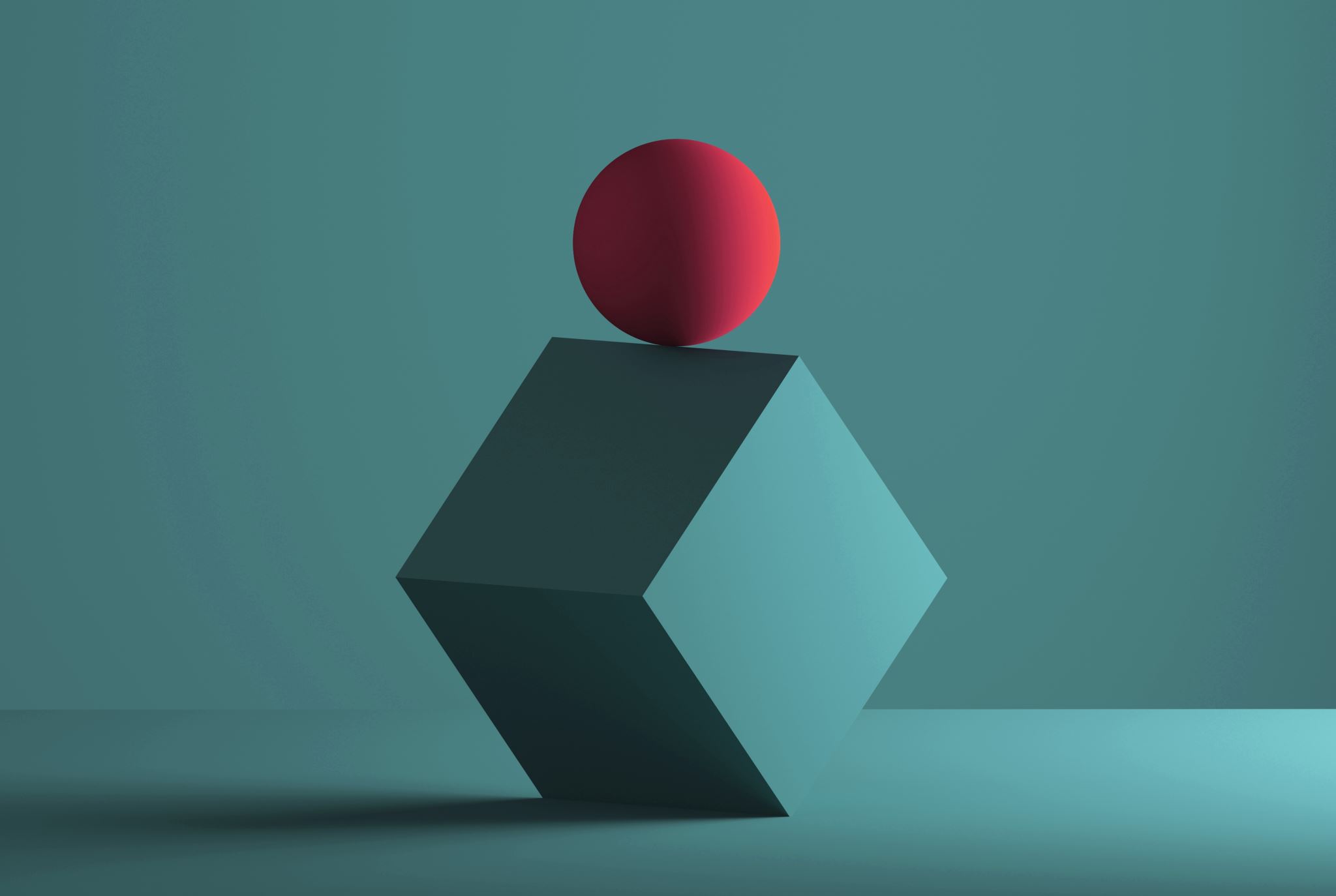 Great leaders can help their health and wellness teams stay focused and coordinated, which benefits our staff and students
30
[Speaker Notes: Active listening
Show that you're listening by using vocal cues, hand gestures, and nods. This can encourage sharing and communication.
Listening
Listening is a key skill for meaningful interactions and can improve your overall communication skills.
Asking for feedback
Asking for feedback shows that you value the other person's opinion and are interested in improving. Feedback can help you understand how others perceive you and identify areas for improvement.
Nonverbal communication
Nonverbal communication can help you express yourself better and understand others more effectively.
Confidence
People tend to respond positively and pay attention when you communicate with confidence.
Understanding your audience
Audience analysis can help you gain insight into your audience, which can help you develop a relevant topic.
Giving feedback
Giving constructive feedback is an important communication skill. You can encourage feedback from others by having open and honest discussions and making a plan for implementing feedback]
Share some Examples of effective leadership being used on your center
31
QUESTIONS or COMMENTS
32